K to 2nd grade
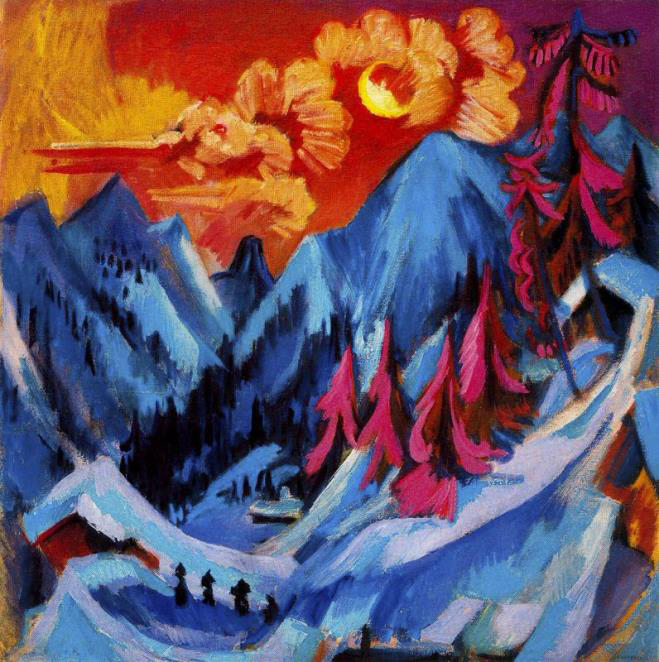 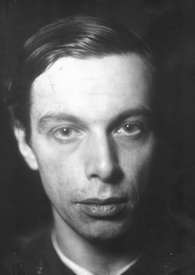 Ernst Ludwig Kirchner
and penguins
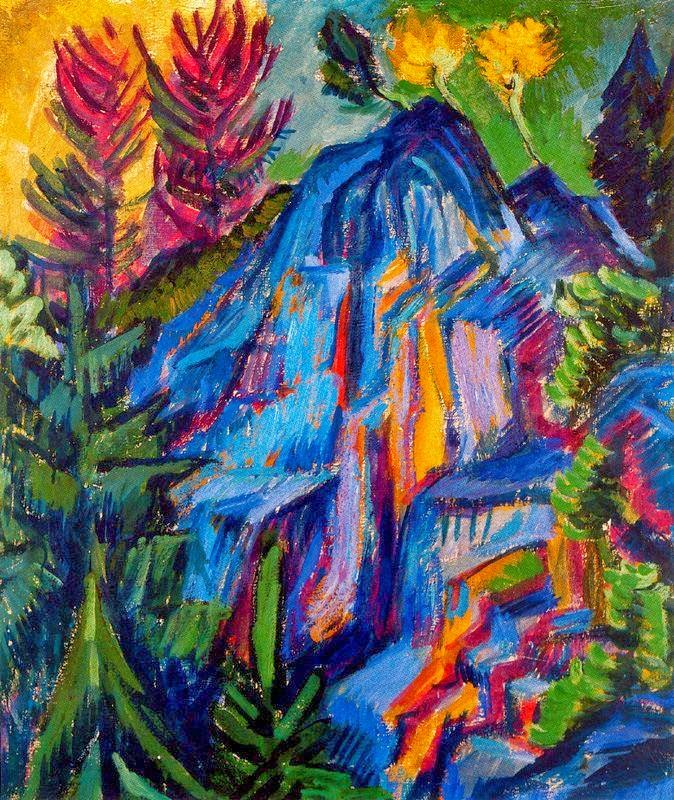 Ernst Ludwig Kirchner
Painter and printmaker

German Expressionism

Painted how he felt rather than
     what he saw

Used bold colors that did not look like the things he painted

He used bold WARM and COOL colors
What are warm and cool colors?
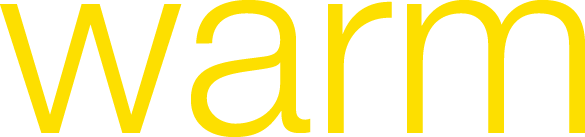 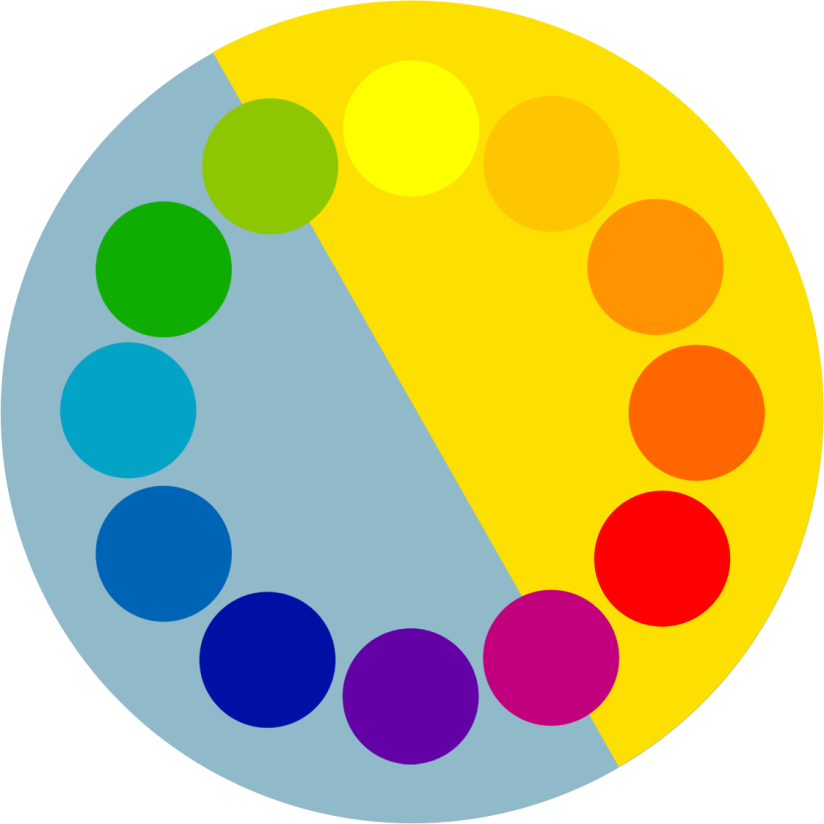 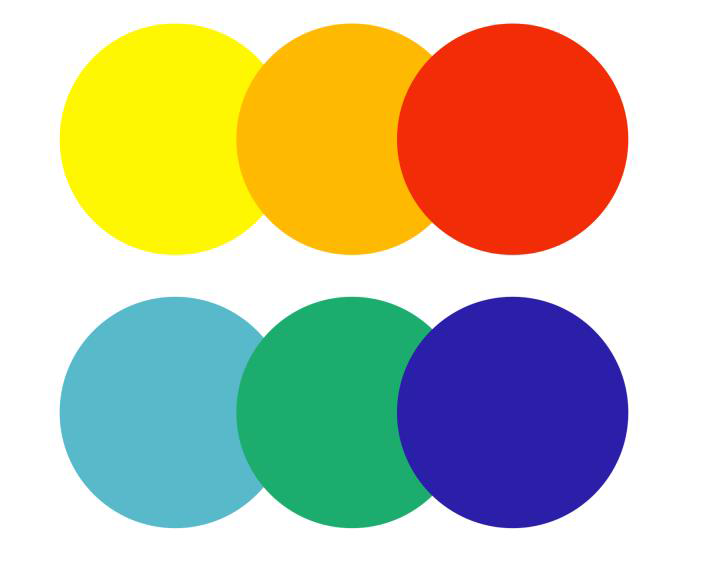 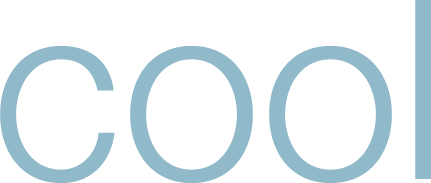 Many artists played around with either warm or cool colors to convey emotions. 
Are these warm or cool?
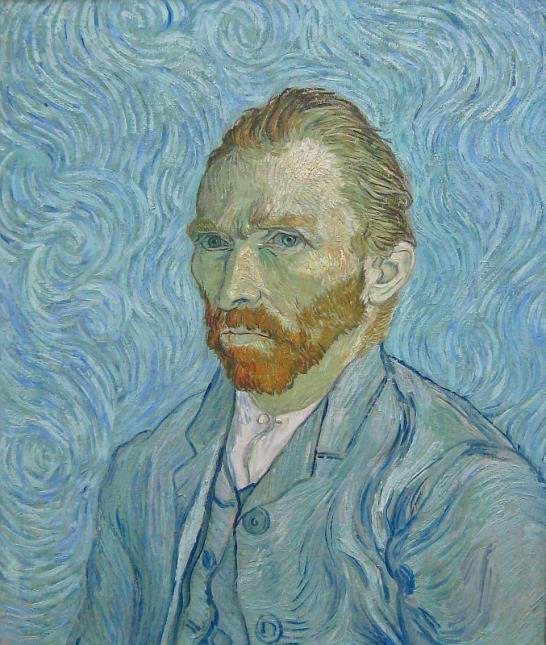 That was Vincent Van Gogh’s self-portrait in cool colors.
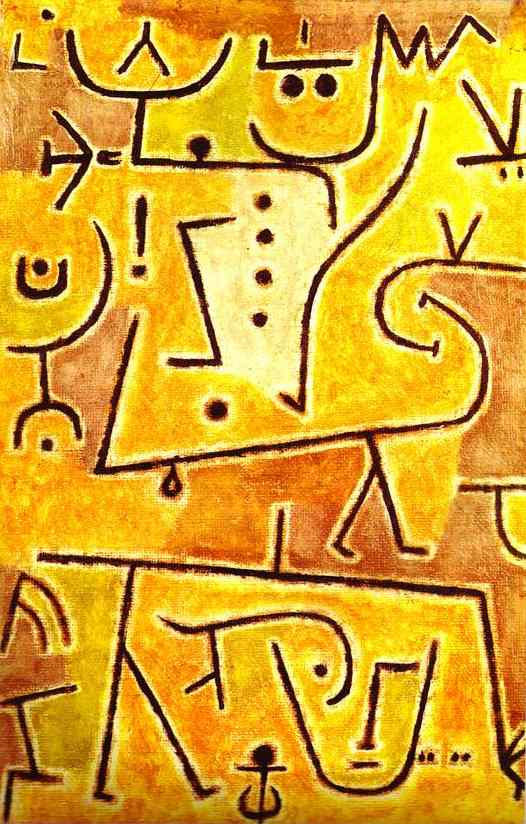 That was Paul Klee’s Red Waistcoat in warm colors.
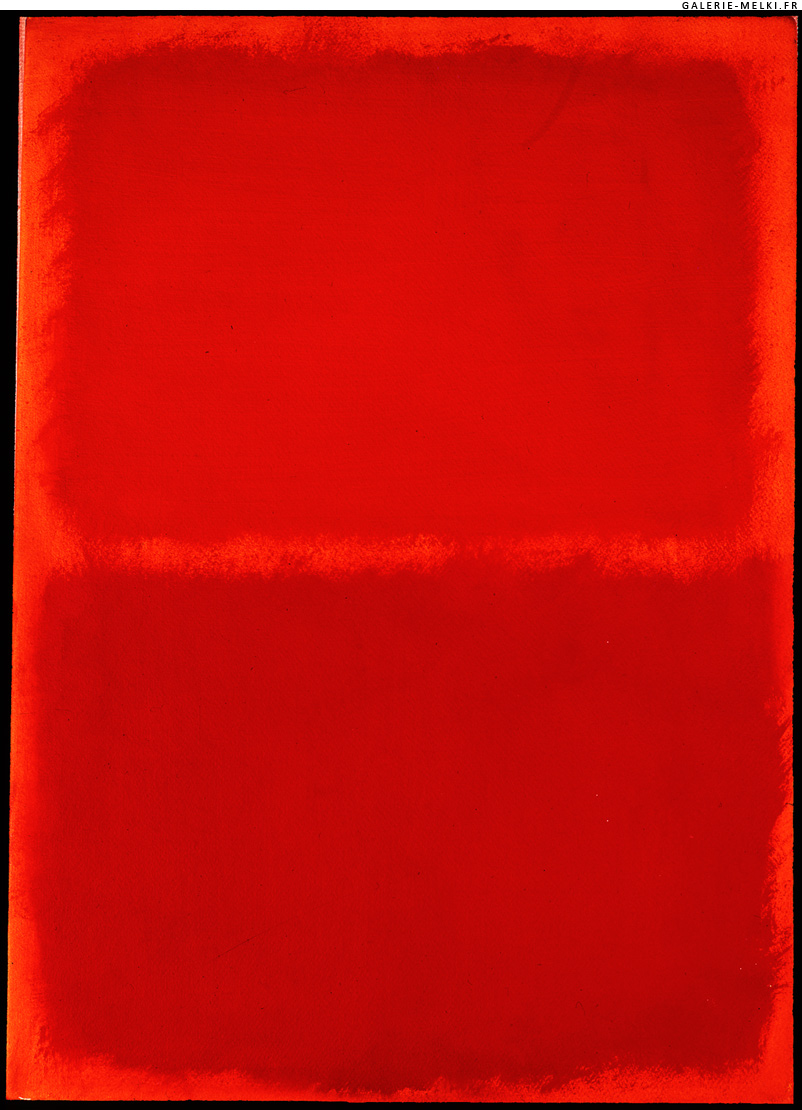 That was Mark Rothko’s Orange, Red, Orange in warm colors.
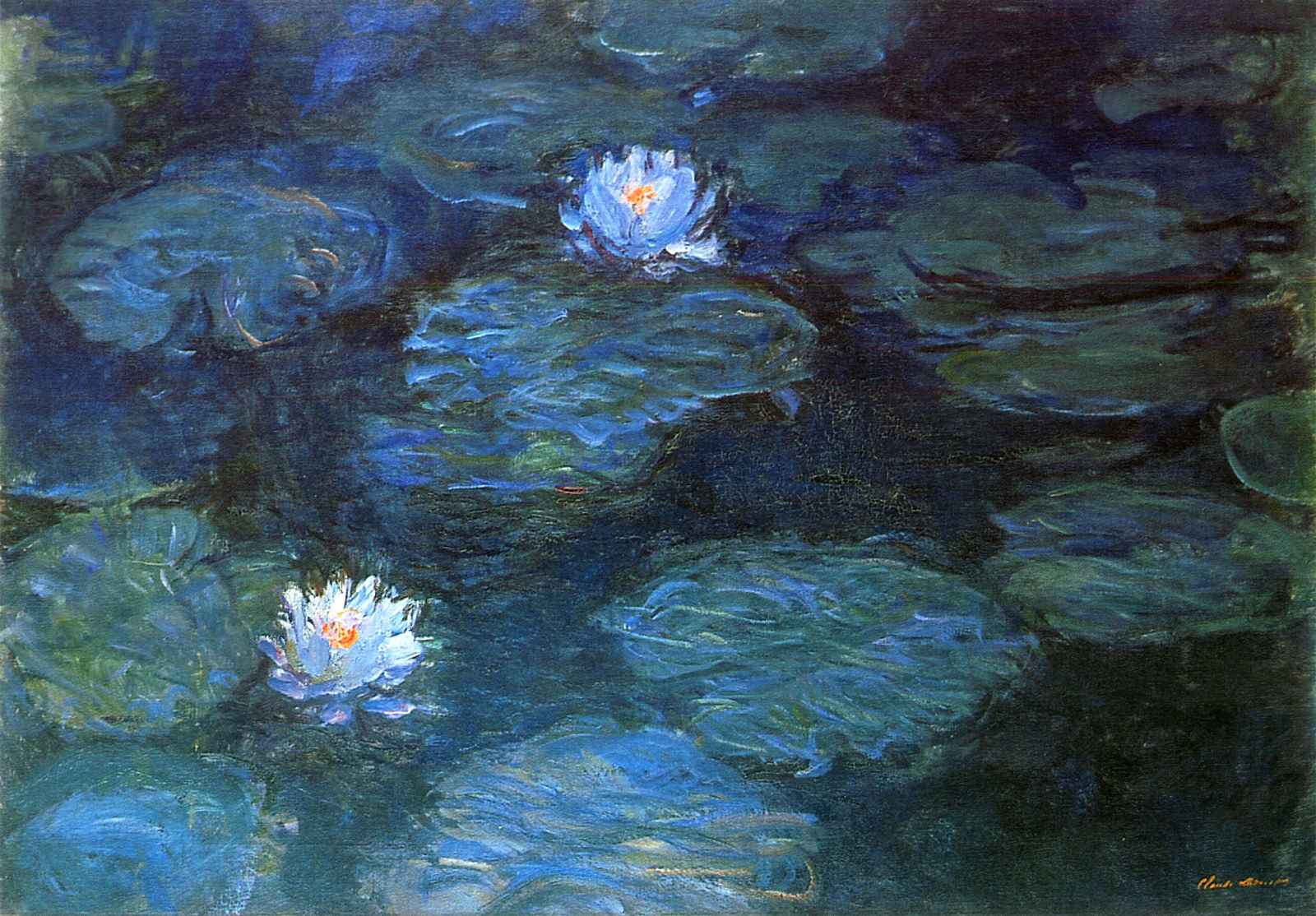 And the last one was Claude Monet’s water lilies in cool colors.
How do the colors make you feel? 
Which make you happy? Sad?
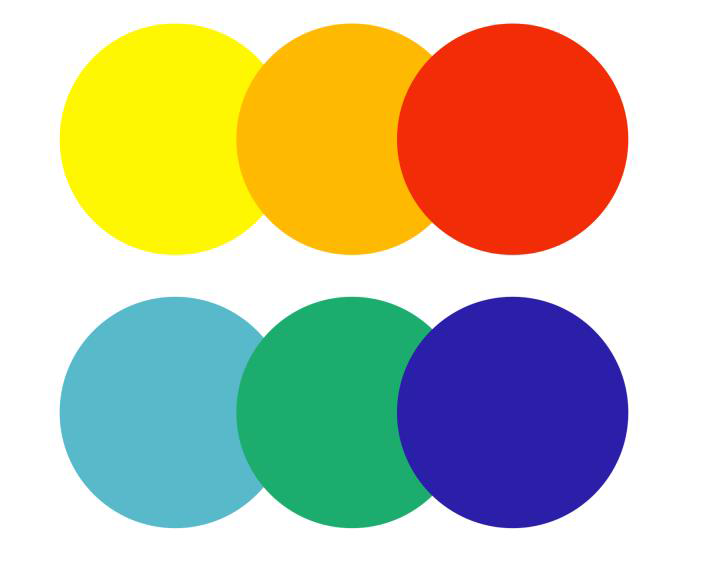 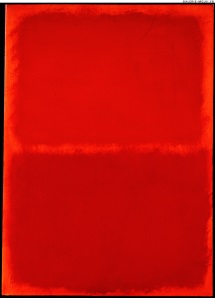 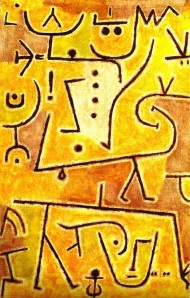 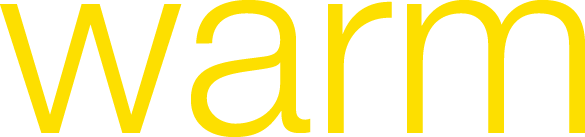 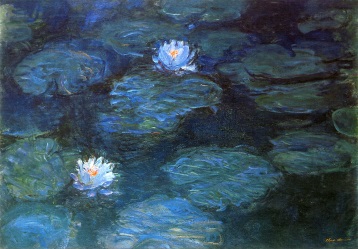 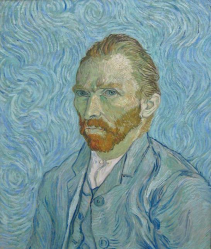 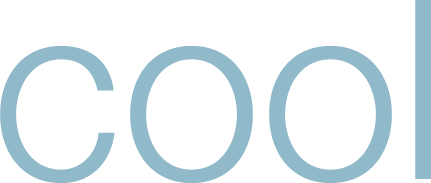 Which one would you like to use today?
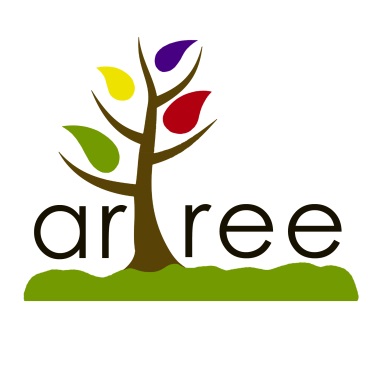 Let’s make some ART!
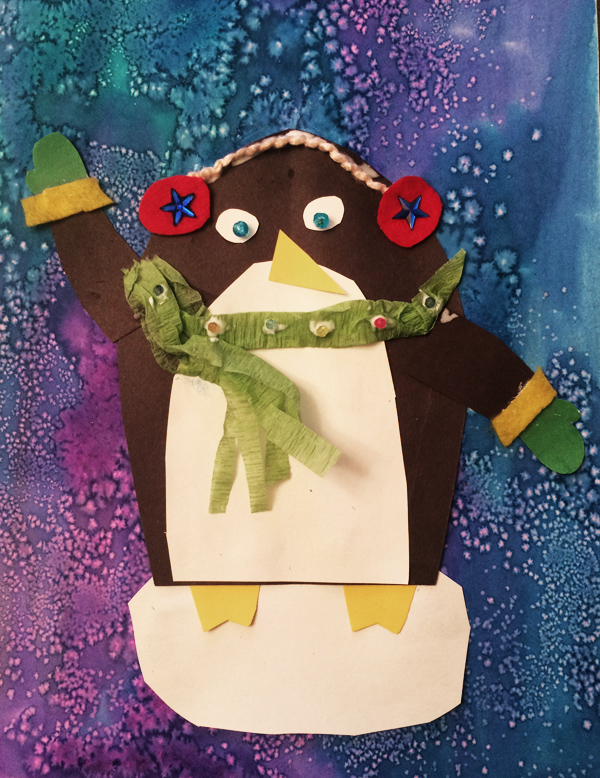 First think about your colors
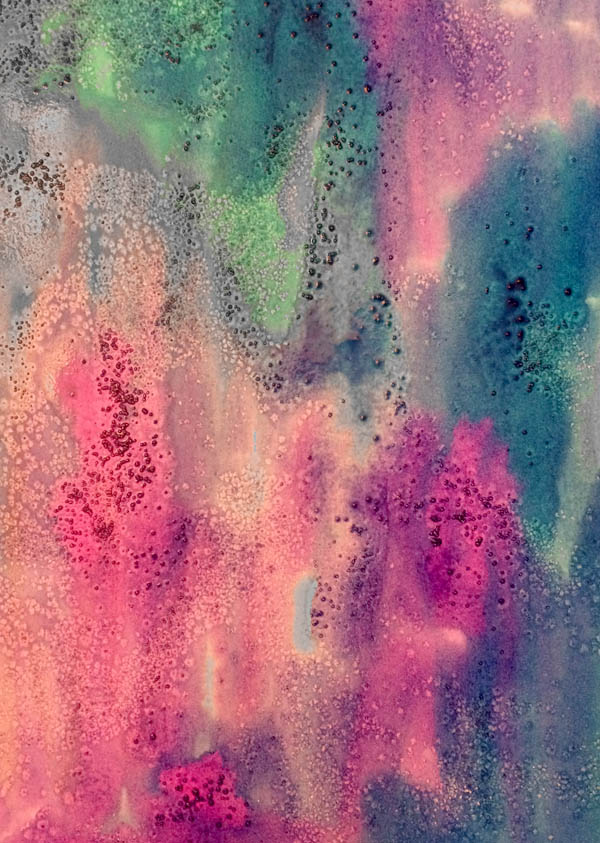 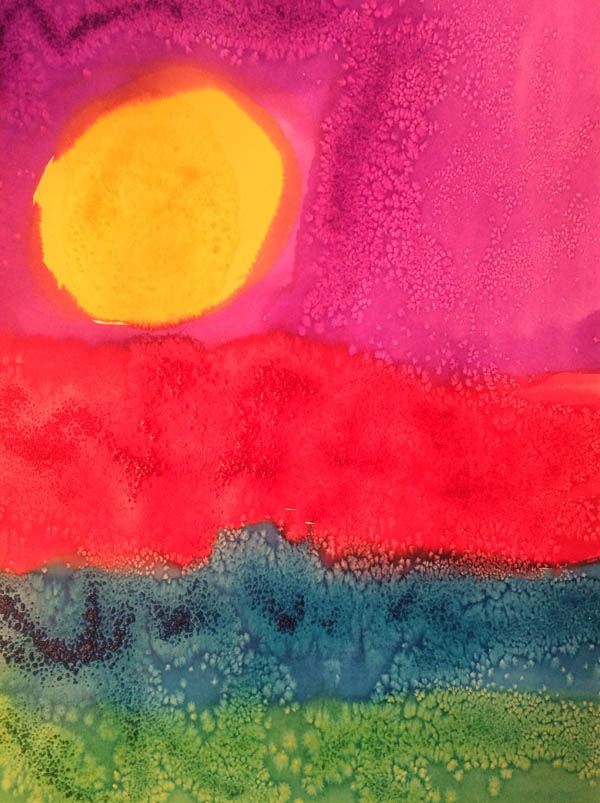 Are you going to use only warm or cool colors? Do you want to use both?

Remember: do not mix warm and cool colors together. 
You would get brown. We want the colors to stay bold and bright!
Let’s paint your background
We use watercolors.
While the paint is still wet, we add texture. 
HOW?
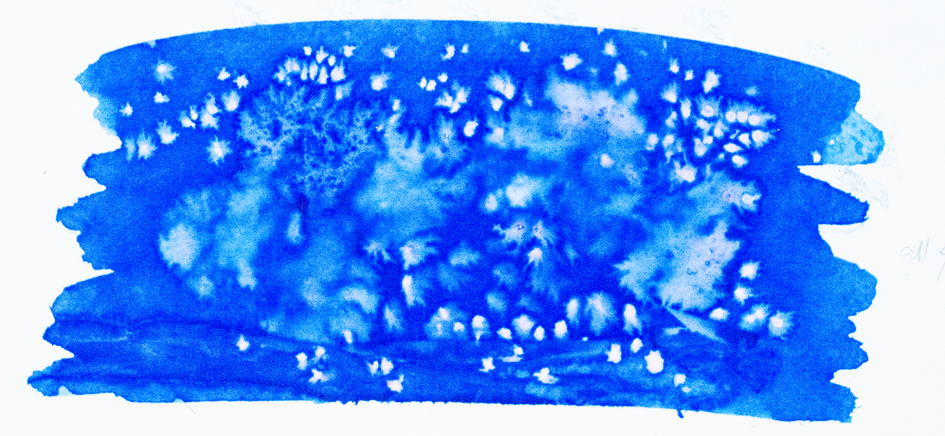 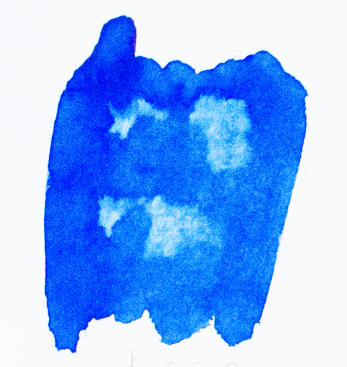 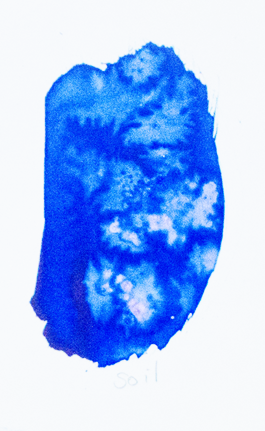 If you combine it together, 
you get a fun visual texture!
Pick up some paint
with a crumbled paper towel.
Sprinkle salt on the paint. 
Leave it there until it dries. 
It will ‘drink’ the paint and it will look like this.
LET it DRY.
Let’s start working on our penguin now.
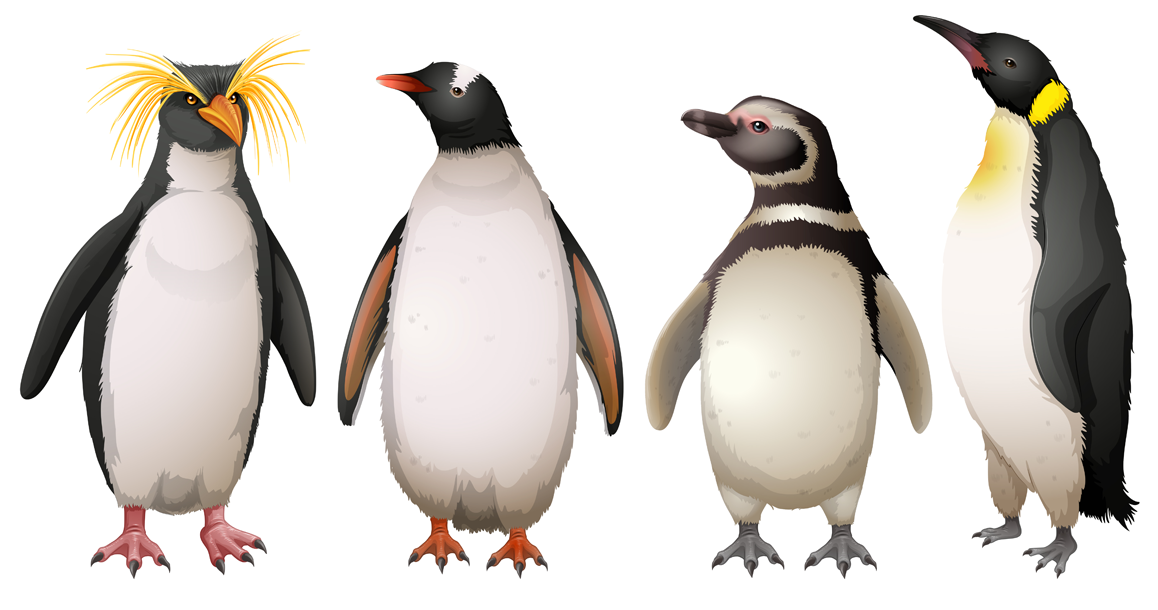 DO YOU KNOW?
If the penguins can ever meet Polar bears?
How come they are not cold?
Why do they keep warm in temperatures up to 25.8°F?
Let’s start working on our penguin now.
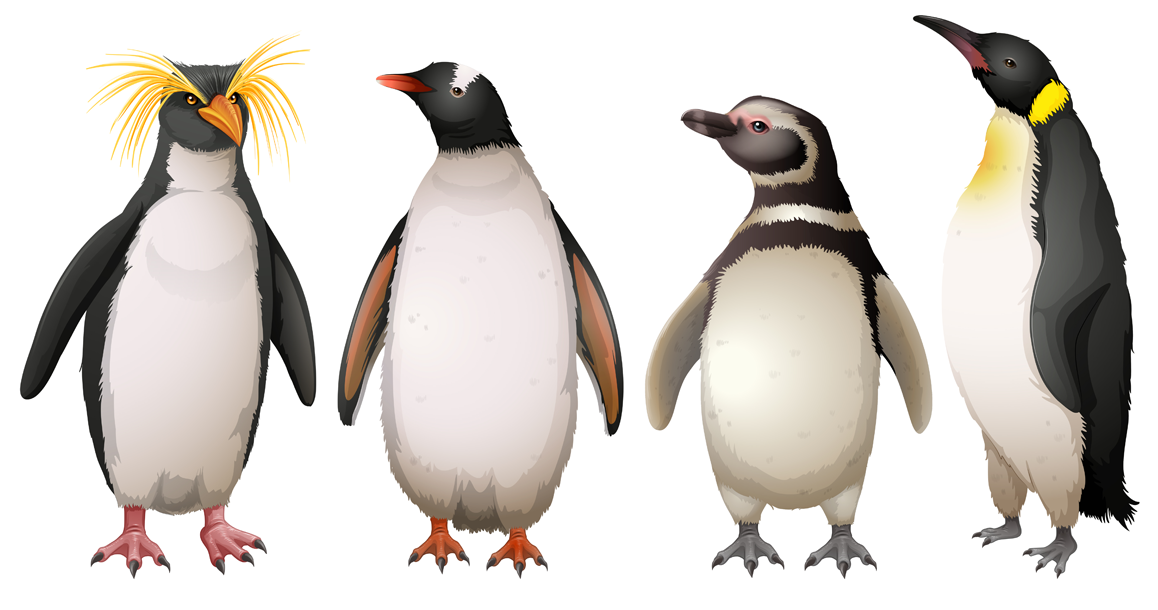 If the penguins can ever meet Polar bears? 
	NO:  Polar bears live on the North Pole and penguins live in the South.
How come they are not cold?
	Their feathers and fat layer keep their warm.
Why do they keep warm in temperatures up to 25.8°F? 
	Because that is the temperature the seawater freezes.
Let’s make your penguin!
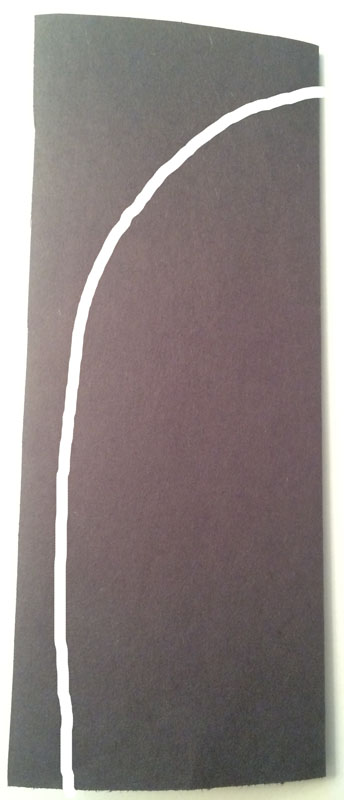 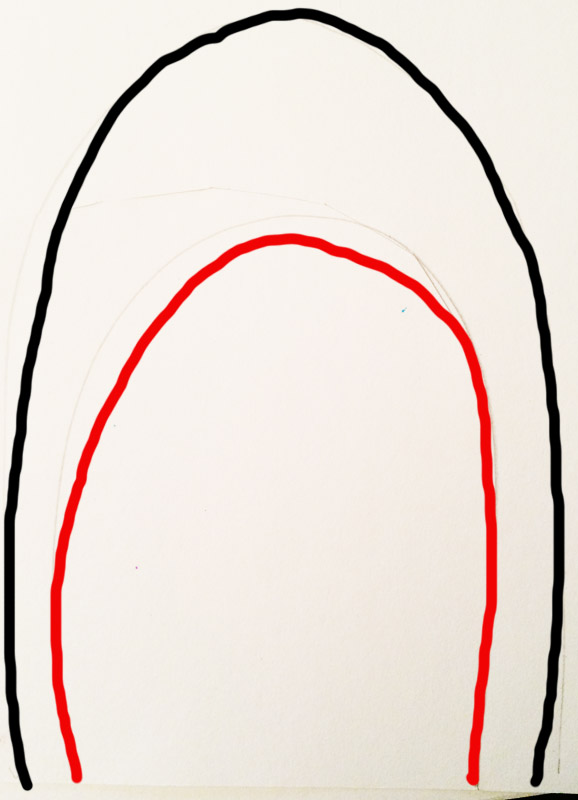 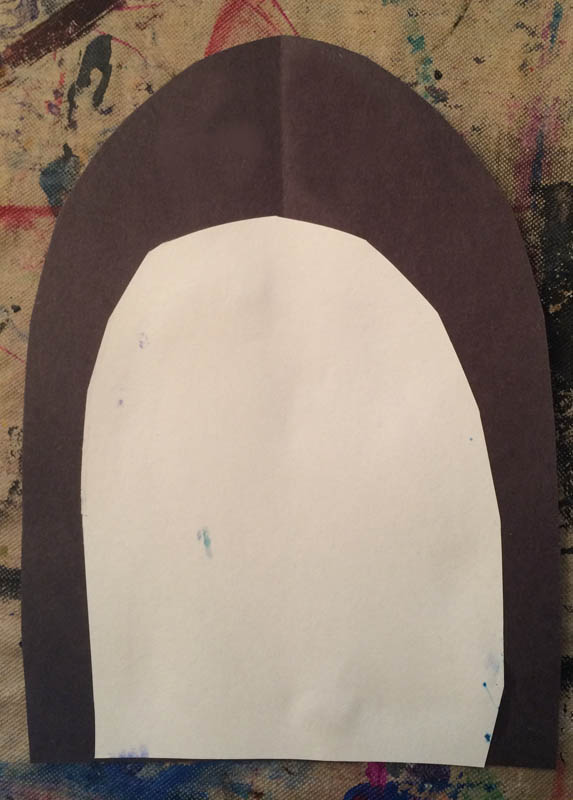 Trace the penguin onto a white paper.
Draw a smaller shape inside: that will be the penguin’s belly. 
Cut out the inside (red) line.
Fold the black paper in half. Cut out this shape.

Open it: that’s your penguin!
Glue it together like this.
Add details to your penguin
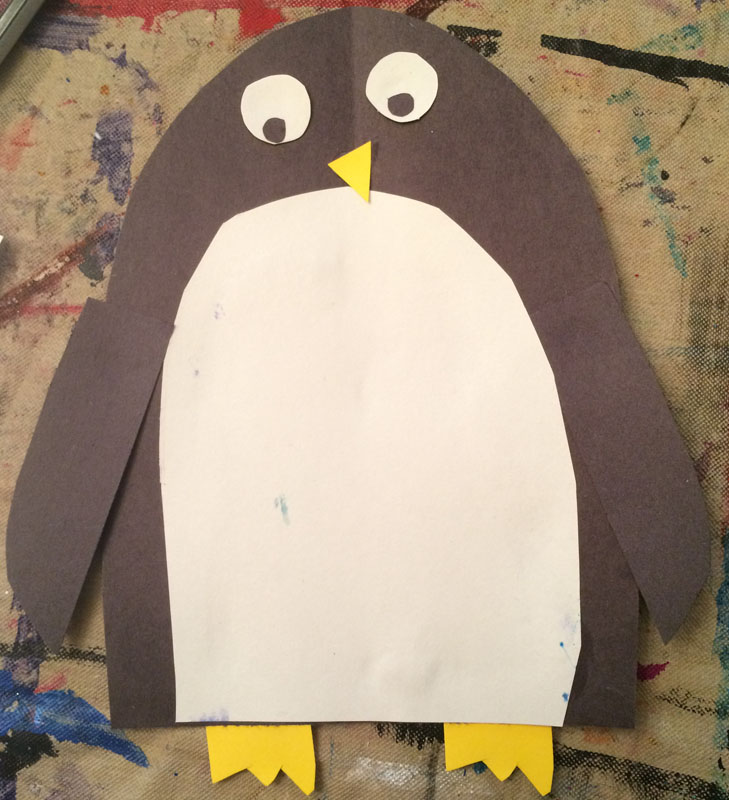 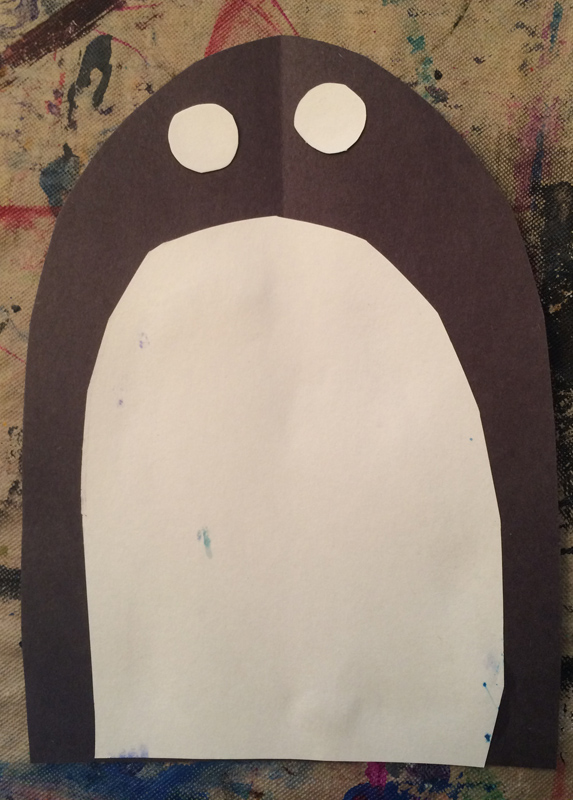 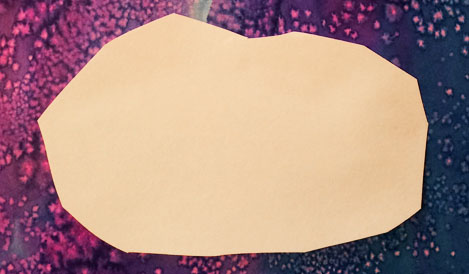 Cut out two circles for eyes.
Now cut out some ice out of 
white paper so that your penguin 
has a place to sit on.

Glue it onto your watercolor paper.
Cut out wings, beak and legs.

Glue it all together.
Decorate your penguin to help him stay warm!
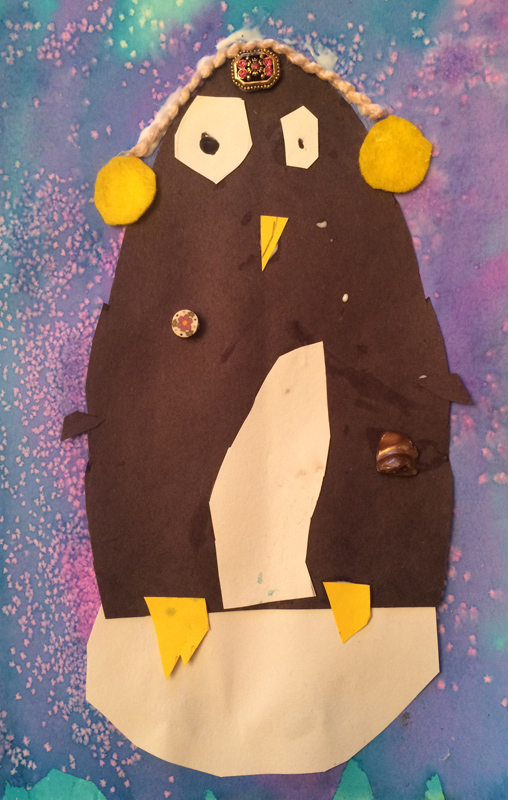 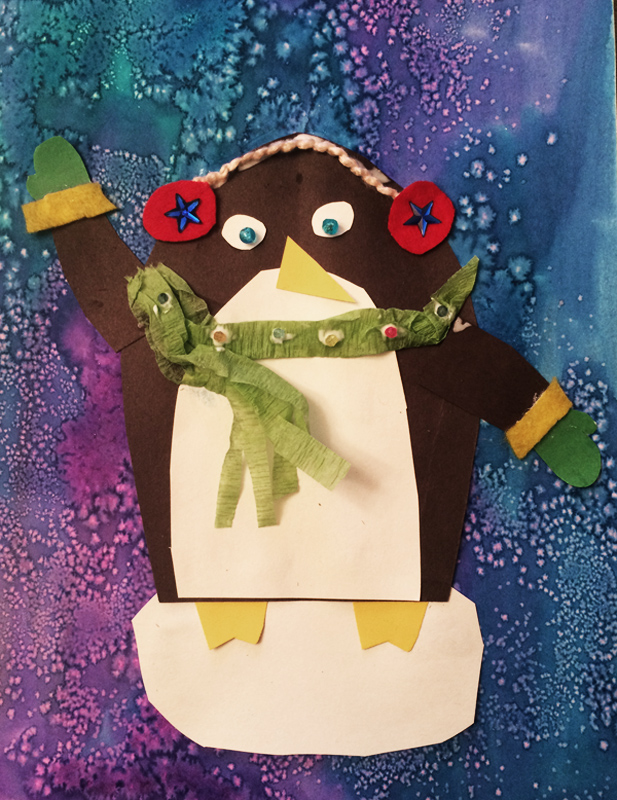 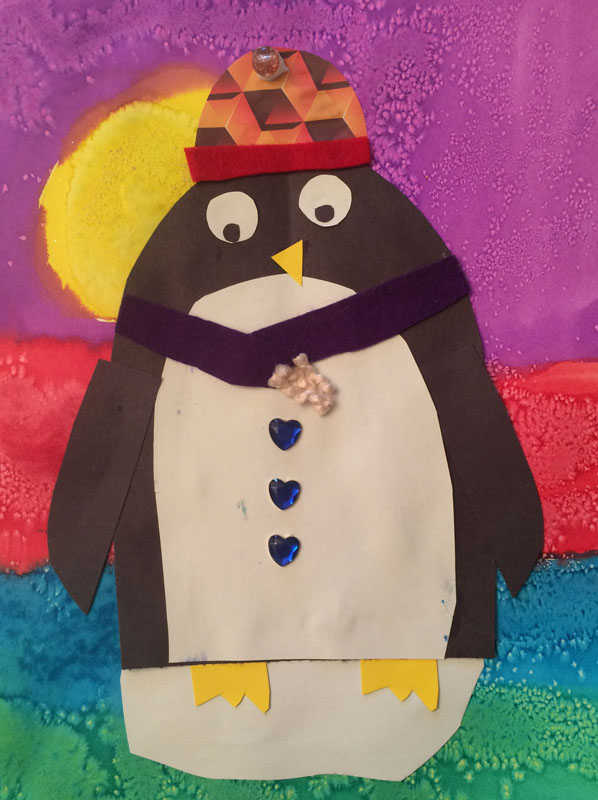 Use colored papers, yarn, buttons, gems, tissue paper… to decorate your penguins.

Help them stay warm with gloves, mittens, sweaters, scarves or hats!